Barnets beste mm. i ny opplæringslov.
Helena Glede, seniorrådgiver i Oppvekstavdelingen
25.01.2024
25.01.2024
Jeg skal snakke om:
Ny opplæringslov
Elevens beste og elevens medvirkning 
Taushetsplikt, opplysningsplikt og samarbeidsplikt
Noen pågående prosesser som; fysisk inngripen
25.01.2024
[Speaker Notes: Først litt om statsforvalteren]
Ny lov er vedtatt
Prop.57 L (2022–2023), Innst.442 L (2022–2023), Lovvedtak 89 (2022–2023).

Ny opplæringslov vedtatt 5. juni 2023

Trer i kraft 1.august 2024

Lovens formål, § 1-1
Lova skal leggje til rette for at barn, ungdom og vaksne får god opplæring i eit godt miljø.
Virkeområde, § 1-2
Formålet med opplæringen, § 1-3
25.01.2024
Opplæringsloven er en av landets viktigste lover
Rettslig rammeverk for at skolen skal lykkes med samfunnsoppdraget sitt
Fellesskolen er en del av grunnmuren i den norske velferdsstaten og legger til rette for at alle barn skal få lik mulighet til utdanning uavhengig av hvor de bor, sosial bakgrunn, kulturell og etnisk bakgrunn, funksjonsevne, seksuell orientering og kjønn. 
Opplæringsloven skal være et solid rammeverk som sikrer alle en opplæring av høy kvalitet, et trygt læringsmiljø, og medvirkning i forhold som gjelder en selv.
Ny opplæringslov skal være mer oppdatert, mer tilgjengelig, mer forståelig og mer tilpasset dagens samfunn og hverdagen i skolen
Kunnskapsdepartementet legger i tillegg vekt på at den nye loven skal være oversiktlig og ha et klart og godt språk slik at det blir lett å finne frem til hvilke regler som gjelder.
25.01.2024
Opplæringsloven påvirker og engasjerer
Opplæringsloven angår mange barn
- over 820 000 barn og unge
- over 95 000 lærere

Opplæringsloven dekker bredt
- barneskolen, ungdomsskolen og videregående opplæring
- SFO og kulturskole
- fra 6 åringer til godt voksne
25.01.2024
[Speaker Notes: Kulturskolen- kap 26]
Ny struktur i loven
Første del – innledende bestemmelser (kap. 1)
Andre del – grunnskoleopplæring (kap. 2-4)
Tredje del – videregående opplæring (kap. 5-9)
Fjerde del – felles for grunnskole og videregående opplæring (kap. 10-17)
Femte del – forberedende og videregående opplæring for voksne (kap. 18-21)
Sjette del – privat opplæring, godkjenningsordninger og privatistordninger (kap. 22 og 23)
Sjuende del – diverse regler (kap. 24-29)
Åttende del – sluttregler (kap. 30)
25.01.2024
[Speaker Notes: Det er en stor endring fra dagens struktur. Loven er delt opp i åtte deler. Den gir bedre oversikt og en god inngang til regelverket. Slik blir det lettere å finne frem. Forslag til ny forskrift vil også være delt inn på liknende måte med regler for grunnskole, videregående, fellesregler og voksne.]
Hovedlinjene består
Rett og plikt til grunnskoleopplæring
Rett til videregående opplæring
Innhold i opplæringen- læreplanverket
Lærerne – relevant kompetanse
Et sikkerhetsnett for elever med særlige behov
Rett til et trygt og godt skolemiljø
Kommunens og fylkeskommunens ansvar for opplæringen
Staten ved Statsforvalteren skal føre tilsyn med kommunene og fylkeskommunene
25.01.2024
Noen endringer i ord og begrep
Dagens regelverk                                               Nytt regelverk
Spesialundervisning                                           Individuell tilrettelagt opplæring, personlig     					       assistanse, fysisk tilrettelegging  
Tidlig innsats                                                     Intensiv opplæring        
Særskilt grunnskoleopplæring                          Forsterket opplæring i norsk      
Grunnskoleopplæring for voksne                     Forberedende opplæring for voksne     
Ordensreglement                                              Skoleregler
Skjerpet aktivitetsplikt                                      Skjerpet plikt til å melde fra
Varsle                                                               Melde fra 
Det ligger også en utvidet liste her: 
https://www.udir.no/regelverk-og-tilsyn/skole-og-opplaring/ny-opplaringslov/ord-og-omgrep/
25.01.2024
Medvirkning og barnets beste
Bestemmelsene er samlet i kapittel 10 i ny lov. Dette er lovfesting og videreføring av allerede gjeldende regler som fremgår av blant annet barnekonvensjonen og grunnloven.

Lovfesting av elevens beste

Lovfesting av retten til medvirkning

Lovfesting av rett til skoledemokrati for elever og foreldre

Skolene skal ha elevråd, men elevene kan velge å organisere seg annerledes
25.01.2024
[Speaker Notes: Skoledemokrati
Retten til et skoledemokrati for elever og foreldre er tatt inn i loven, og står i ny lov § 10-4. Det innebærer at elevene og foreldrene skal involveres i planlegging, gjennomføring og vurdering av skolevirksomheten. Elevene og foreldrene skal bl.a. medvirke i arbeidet med skolemiljø, kvalitetsutvikling av opplæringen og fastsettelsen av skoleregler. Kommunene og fylkeskommunene må også sørge for at elevene og foreldrene blir involvert i andre ting som er viktig for dem, som organisering av skoledemokratiet. For at elevene skal kunne delta må deltakelsen tilpasses alderen på elevene. Kravet omfatter ikke foreldre til myndige. Skolen må være aktiv, og veilede og støtte elevene i arbeidet med elevdemokrati. 

Organisering av skoledemokratiet
Det er videreført i loven at skolene skal ha et elevråd, men det står også at elevene kan velge å organisere seg på en annen måte. Dette står i ny lov § 10-5. Her står det også om at grunnskoler skal ha et arbeidsutvalg som er valgt av foreldrene, men at foreldrene kan velge å organisere seg på annen måte. Det står også om andre brukerorgan.]
Elevens beste – barnets beste
I ny lov: § 10-1 Det beste for eleven
Ved handlingar og avgjerder som vedkjem elevar, skal kva som er best for eleven, vere eit grunnleggjande omsyn.

Det er tatt inn i loven at elevens beste skal være et grunnleggende hensyn ved handlinger og avgjørelser som gjelder elever. 
Dette må ses i sammenheng med reglene i Grunnloven § 104 andre ledd og barnekonvensjonen artikkel 3.
25.01.2024
Når gjelder hensynet til barnets beste?
For alle handlinger som gjelder barn.
Det omfatter alle former for avgjørelser, enten de er generelle eller treffes i enkeltsaker. Generelle saker kan være; lovgivning, forskrifter, planer, budsjetter mv. 
Forslag, vurderinger, saksbehandling, tjenesteytelser, fysiske handlinger og andre tiltak. 
Dessuten gjelder det unnlatelser av å handle, eks. hvis en skole unnlater å melde bekymring til barnevernet i en situasjon hvor adgangen til å melde er til stede

som gjelder barn
Det kan gjelde ett eller flere navngitte barn. Det kan også dreie seg om en gruppe barn, f.eks. enslige mindreårige asylsøkere, barn med en bestemt type funksjonsnedsettelse eller barn som har vært utsatt for vold. Eller det kan gjelde alle barn f.eks. på  en skole, i en kommune eller i Norge.
25.01.2024
Hva betyr barnets beste?
Barnets beste er et sammensatt og fleksibelt begrep, som skal kunne tilpasses alle de ulike situasjonene hvor det skal anvendes

 Begrepet er dynamisk; det gjelder forhold i stadig endring og er åpen for ny kunnskap om barns utvikling. Også ny kunnskap om hvilke tiltak som finnes og hvordan de virker

Momenter i en barnets beste- vurdering- eks. neste lysbilde
25.01.2024
Momenter i en barnets beste vurdering
Barnets eller barnas syn
Hva mener barnet om saken
Rettigheten skal oppfylles for alle barn, jf. Ikke diskriminering. Vi må derfor legge til rette for små barn, barn som trenger tolk, og barn som uttrykker seg på ikke-verbal måte
Barnets identitet, karaktertrekk og egenskaper (i vid forstand) nasjonal tilhørighet, 
Betydningen av f. eks barnets personlighet, kulturell identitet, nedsatt funksjonsevne, nasjonal tilhørighet, religion, seksuell orientering, kjønnsidentitet og kjønnsuttrykk
Familiemiljø og nære relasjoner
Beskyttelse, omsorg og sikkerhet
Må sees i sammenheng med skolens ordinære omsorgsplikt, og retten til beskyttelse mot mobbing og andre krenkelser for å sikre et trygt og godt skolemiljø
Sårbarhet og sårbare situasjoner
Vurderer sårbarhet generelt for den aktuelle gruppe barn og særskilt for dette barnet. Alle barn er sårbare, men se i tillegg etter individuelle sårbarhet
25.01.2024
Forts. momenter i en barnets beste vurdering
Vi må ta spesielt hensyn til barn i en sårbar situasjon, utrygt skolemiljø, og behov for særskilt tilrettelegging 
Barnets rett til liv og utvikling
Kvaliteten på opplæringstilbudet og skolemiljøet kan ha innvirkning på utviklingen til barnet- i noen tilfeller ha betydning for livet til barnet
Barnets fysiske og psykiske helse
Barnets rett til utdanning
25.01.2024
Vekting av barnets syn i en barnets beste vurdering. Momenter:
Barnets alder og modenhet
Styrken av barnets ønske
Om barnet har hatt dette ønske over lengre tid
Hvilke type spørsmål det gjelder
Om barnet har forståelse for konsekvensen av sitt ønske
Styrken av de momentene som taler mot barnets ønske
25.01.2024
Vekting av hensynet til barnets beste i den konkrete saken. Avveies mot andre hensyn
NB! Barnets beste skal være et grunnleggende hensyn, dvs. at det har en sterk stilling og skal være tungtveiende.

Det betyr at andre hensyn som setter barnets beste hensynet til side, skal være svært tungtveiende.
Særlig krav til begrunnelse
Dersom det er flere barn i en sak, skal barnets beste vurderes enkeltvis for barna- det kan være ulike løsninger for ulike barn. 
Motstridende hensyn for flere barn- må avgjøre hvilke hensyn som skal tillegges mest vekt.
25.01.2024
Retten til medvirkning
§ 10-2 Elevane sin rett til medverknad
Elevane har rett til medverknad i alt som gjeld dei sjølve etter denne lova, og har rett til å ytre meiningane sine fritt. Elevane skal bli høyrde, og det skal leggjast vekt på meiningane deira etter alder og modning.

Det er tatt inn at elevene har rett til å medvirke i alt som gjelder dem selv etter loven, og at de har rett til å ytre meningene sine fritt. Det står også at elevene skal bli hørt og at meningene deres skal legges vekt på etter alder og modning. Dette må ses i sammenheng med reglene i Grunnloven §§ 100 og 104 og barnekonvensjonen artikkel 12. 

Retten til å bli hørt
25.01.2024
Retten til medvirkning forutsetter
Elevdeltaking
Informasjon
Skoledemokrati

En stabil medvirkning fra barna i beslutningsprosessene kan oppnås gjennom blant annet klasseråd, elevråd og elevrepresentasjon i skolestyrer og utvalg, der de fritt kan gi uttrykk for sine meninger om utviklingen og implementeringen av skolepolitikk og atferdskodekser. Disse rettighetene må lovfestes, slik at man ikke er avhengig av godvilje fra myndigheter, skoler og rektorer for å få dem gjennomført.
25.01.2024
Medvirkning
Sentrale spørsmål som kommunen må ta stilling til: 
Hva skal elevene bestemme? 
Hvordan skal elevene bestemme eller være med på å bestemme?

Ulike beslutninger i skolesamfunnet kan passe på ulike nivåer. Beslutninger kan for eksempel tas på skolenivå, der alle elevene direkte eller indirekte er med på å bestemme, på trinnet, der alle elevene på et trinn direkte eller indirekte er med på å bestemme, eller på gruppe-/klassenivå, der alle elevene i en klasse eller en gruppe er med på å bestemme. 

De organer
25.01.2024
Taushetsplikt
Forvaltningsloven §13
Passivitets plikt
Aktivitetsplikt 
Der det ikke er behov for beskyttelse, ikke begrensninger i taushetsplikten, § 13a
Taushetsplikt etter § 13 er ikke til hinder for:
1. at opplysninger gjøres kjent for dem som de direkte gjelder, eller for andre i den utstrekning de som har krav på taushet samtykker, 
2. at opplysningene brukes når behovet for beskyttelse må anses varetatt ved at de gis i statistisk form eller ved at individualiserende kjennetegn utelates på annen måte, 
3. at opplysningene brukes når ingen berettiget interesse tilsier at de holdes hemmelig, f.eks. når de er alminnelig kjent eller alminnelig tilgjengelig andre steder.
25.01.2024
Når er det adgang til å dele taushetsbelagte opplysninger
Samtykke
Anonymisert
Opplysningsplikt


Hvis du er i tvil…..
Løft saken til leder
Vurder
Dokumenter
25.01.2024
Opplysningsplikt
Reglene om opplysningsplikten i barnevernssaker gjelder for ansatte som ellers er underlagt taushetsplikt. Opplysninger i barnevernssaker er personopplysninger.

Motsetning mellom hensynet til vern av barn og med det tilhørende behovet for opplysninger, og hensynet til personvern.

Problemstillingen er regulert av barnevernloven, GDPR, forvaltningsloven, helsepersonell loven, opplæringsloven, barnehageloven, overordnede bestemmelser i Grunnloven, menneskerettighetskonvensjonen og den europeiske barnekonvensjon.
25.01.2024
Hovedregel om opplysningsplikt (meldeplikt)Oppl. § 15-3 andre ledd bokstav a (ny § 24-3)
Tilsette i skolen skal utan hinder av teieplikta melde frå til barneverntenesta utan ugrunna opphald
a) når det er grunn til å tru at eit barn blir eller vil bli mishandla, utsett for alvorlege manglar ved den daglege omsorga eller anna alvorleg omsorgssvikt,

Dette er samme formulering som i barnevernloven § 5-1 (§4-12), terskelen for omsorgsovertakelse.

Gir liten veiledning til meldere.

Ordlyden i terskelen for meldeplikten kan oppfattes som høy. Det skal foreligge noe konkret, som kan beskrives, et visst alvor, og som kan gi «grunn til å tro»

«Grunn til å tro» klart lavere beviskrav enn sannsynlighetsovervekt
25.01.2024
[Speaker Notes: til]
Opplæringsloven § 15-3 bokstav b og c
Bokstav b: behov for medisinsk undersøkelse og behandling, og barn med særlig behov for behandling og opplæring – lite brukt, blir konsumert av den vide bokstav a
Aktuell først hvis foreldre/barn setter seg i mot faglig begrunnede tiltak fra det øvrige hjelpeapparatet
Bokstav c: meldeplikt ved alvorlig adferdsvansker
når eit barn viser alvorlege åtferdsvanskar i form av alvorleg eller gjentatt kriminalitet, misbruk av rusmiddel eller ei anna form for utprega normlaus åtferd
Forarbeidene: Skal ikke omfatte introverte problem som spiseforstyrrelse og selvskading, og heller ikke omfatte barn under ca. 12 år. Dette framgår ikke klart av ordlyden.
Beviskravet sannsynlighetsovervekt: «når et barn viser alvorlige atferdsvansker»
Det betyr ikke at melder må være sikker i sin sak, men det må være mest sannsynlig at slike atferdsvansker foreligger
25.01.2024
Om meldingen
Er det krav til hvordan en melding skal være ?
Hvor mye kan eller skal en melder undersøke på forhånd ?
Skal bekymringen tas opp med foreldre/barn før melding sendes?
Skal foreldre/ barn bli orientert om at melding er sendt ?

Rutinemessige meldinger
Kommunikasjon og kontakt mellom barnevern og øvrig hjelpeapparat er viktig
Tilbakemelding til melder er viktig
25.01.2024
Noen påminnelser
Reglene i opplæringsloven om opplysningsplikt til barnevernet gjelder både en oppmerksomhetsplikt og en meldeplikt. 

Plikten er personlig. Kan ikke overlates til andre å vurdere, eks rektor eller annen leder. Men kan lages rutiner for formidling av meldinger.

Skolen bør nedtegne skriftlig de vurderingene den gjør før den sender, eventuelt ikke
    sender, en melding til barnevernstjenesten i henhold til bestemmelsen.
Formålet med oppmerksomhetsplikten er at den skal bidra til at velferdstjenestene og deres ansatte er i bedre stand til å hjelpe sine brukere. Oppmerksomhet på behovet for hjelp fra andre tjenester kan bidra til tidligere innsats, og et mer helhetlig hjelpetilbud. 
Nødvendig for å oppfylle samarbeidsplikten og meldeplikten
25.01.2024
Samarbeidsplikt på system nivå og på individnivå
Vilkåret for at samarbeidsplikten utløses er at samarbeid må være nødvendig for å gi barnet eller ungdommen et helhetlig og samordnet tjenestetilbud.  
Hvorvidt nødvendighetskravet er oppfylt skal ikke tolkes for strengt. 
Det er ikke et krav at behovet skal være varig eller strekke seg over et bestemt antall måneder eller år. Også kortvarige behov kan tilsi at samarbeidsplikten utløses. 
Å motta tjenester fra flere tjenesteytere utløser ikke alltid et krav om samarbeidsplikt. Det sentrale er om tjenestene må eller bør ses i sammenheng for å sikre barnet eller ungdommen et godt og helhetlig tjenestetilbud.  
Den enkelte velferdstjeneste har plikt til å vurderer om samarbeid er nødvendig for å gi barnet/ungdommen et helhetlig og samordnet tjenestetilbud. Men det er tjenesteeier som har ansvar for at samarbeidsplikten oppfylles.
25.01.2024
[Speaker Notes: Egen veileder]
Andre pågående prosesser- lovregulere fysisk inngripen
Å lovfeste at kommunen og fylkeskommunen skal sørge for at skolen arbeider løpende og systematisk for å unngå at det oppstår situasjoner som innebærer fysiske inngrep mot elever. For private skoler, så er det øverste ledelse eller styret som har dette ansvaret.
Å lovfeste at ansatte i skolen kan gripe inn fysisk mot elever for å avverge skade på personer eller vesentlig skade på eiendom.
Å lovfeste at de fysiske inngrepene skal være egnet til å hindre eller begrense den aktuelle skaden og være så få, kortvarige og skånsomme som mulig.
Å lovfeste at skolen skal dokumentere hendelser der det har vært gjennomført fysiske inngrep med informasjon om hvordan situasjonen oppsto, hvordan inngrepet ble utført, og hvordan eleven ser på saken.
Å lovfeste at ansatte som har grepet inn fysisk mot en elev skal melde fra om det til rektor/daglig leder og at rektor/daglig leder skal melde fra til foreldrene til eleven
Å lovfeste at rektor skal melde fra til kommunen eller fylkeskommunen når det har blitt gjennomført fysisk inngrep gjentatte ganger eller dersom inngrepet er svært alvorlig.  (daglig leder eller styre)
25.01.2024
Bakgrunn for forslaget
Dep mener at det er behov for å regulere bruk av fysisk makt i skolen.
Det er kjent at det brukes fysisk makt mot elever i skolen i dag, og at det er stor usikkerhet blant ansatte i skolen om når og hvordan det er adgang til å utøve fysisk makt mot elever.
Det har overtid utviklet seg et ønske om å regulere adgangen til å bruke fysisk makt overfor elever. ( NOU 2015:2 Å høre til- virkemidler for et trygt og psykososialt miljø, og NOU 2019:23)
Bruk av fysisk makt er inngripende, og bør ha hjemmel i lov. 
Det er for uklart å vise til alminnelige nødrettsnormer for løsning av hjemmelsspørsmålet
Ved å regulere dette i opplæringsloven, kan det settes tydelige vilkår for når ansatte kan gripe fysisk inn mot elever.
Åpenhet om bruk av fysisk makt mot elever kan bidra til det systematiske arbeidet for å unngå bruk av fysisk makt.
Krav til dokumentering- mer etterprøvbart
25.01.2024
Lovforslaget. Kap. 13. ordenstiltak og skadeforebygging
§ 13-3 Plikt til førebygging
Kommunen og fylkeskommunen skal sørgje for at skolen driv eit kontinuerleg og
systematisk arbeid for at det ikkje skal oppstå situasjonar der tilsette grip inn fysisk mot
elevar.
 § 13-4 Fysiske inngrep for å avverje skade
Tilsette i skolen kan gripe inn fysisk mot elevar når det er nødvendig for å avverje skade
på personar eller for å avverje vesentleg skade på eigedom.
Tilsette kan også gripe inn fysisk mot elevar som viser ei åtferd som er sterkt sosialt
fornedrande og det vil vere ei klar forsømming av skolens plikt til å yte nødvendig omsorg
ikkje å gripe inn.
Dei fysiske inngrepa må vere eigna til å hindre eller avgrense skaden, og dei skal vere
så få, kortvarige og skånsame som mogleg.
25.01.2024
§ 13-5 Dokumentasjon og meldeplikt
Ein tilsett som har nytta fysiske inngrep etter § 13-4, skal melde frå om det til rektor.
Rektor skal melde frå til foreldra til eleven. Rektor skal melde frå til kommunen eller
fylkeskommunen dersom det er nytta fysiske inngrep mot den same eleven gjentatte gongar, eller dersom inngrepet er særleg alvorleg.

Skolen skal dokumentere det fysiske inngrepet med ei kort beskriving av hendinga og
inngrepet som vart gjort, og eleven sitt syn på saka.
25.01.2024
[Speaker Notes: § 13-3 plikt til forebygging
Kravet henger sammen med målet om å unngå å gripe inn fysisk mot elever. 
Kravet må sees i sammenheng med tilrettelagt opplæring og skolemiljø.
Skolen må jobbe forebyggende ved å identifisere hva som både utløser og opprettholder oppførsel det må gripes inn ot, og vurdere hvordan dette kan håndteres på best mulig måte.

Skolen må kjenne elevene sine, og kjenne til hvor og når krevende situasjoner oppstår.

Forebygging kan skje både på skolenivå, klasse- og gruppe nivå og individ nivå. Viktig med elev medvirknings, samarbeid med foreldre- må også sees i sammenheng med skolens helhetlige skolemiljøarbeid.
Rett kompetanse for de ansatte


§ 13-4 fysiske inngrep for å avverge skade
Skille mellom minimal bruk av fysisk kontakt og fysisk makt.
Skille fra omsorgs- og oppdrager ansvar som skolen har i skoletiden.

Vilkår: nødvendig for å avverge skade på person eller vesentlig skade på eiendom.

Det er ikke tillatt å gripe inn fysisk mot en elev for å sette i gang undervisning eller få ro i klasserommet. Hva som er nødvendig: en konkret skjønnsmessig vurdering. Det kan bare benyttes som siste utvei.

Terskelen for å gripe inn fysisk mot en elev er høyere for skade på eiendom enn ved fare for skade på en elev.
Avverge, betyr at man kan gripe inn  fysisk mot en elev noe før det har oppstått en umiddelbar faresituasjon.]
Takk for meg!
FNs bærekrafts mål 4: god utdanning






Sikre inkluderende, rettferdig og god utdanning og fremme muligheter for livslang læring for alle
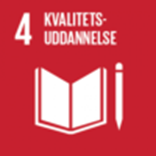 25.01.2024